ФА МИНОР (f-moll)
Подзаголовок
ФА МИНОР – 3 вида
Натуральный
Гармонический
Мелодический
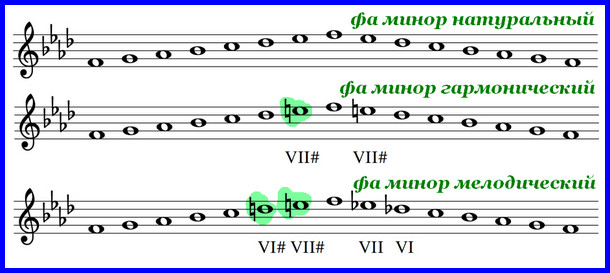 Ступени в фа миноре
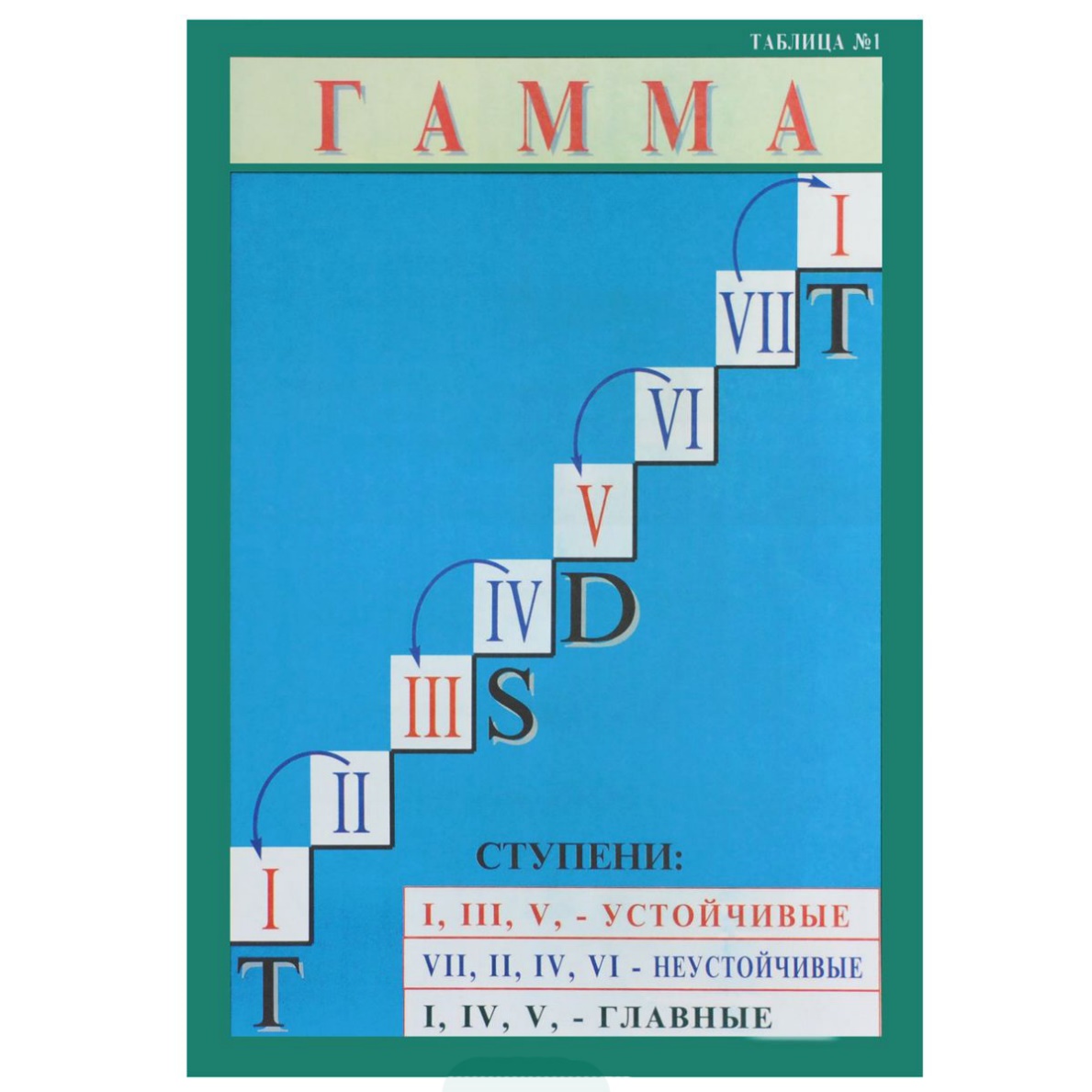 До
До
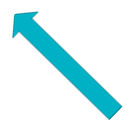 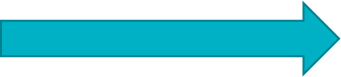 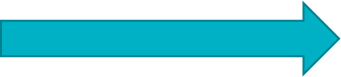 Ля
Си
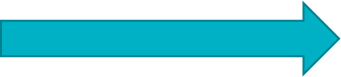 Фа
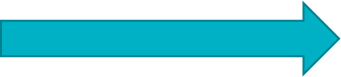 Фа (Т)
Главные трезвучия гаммы
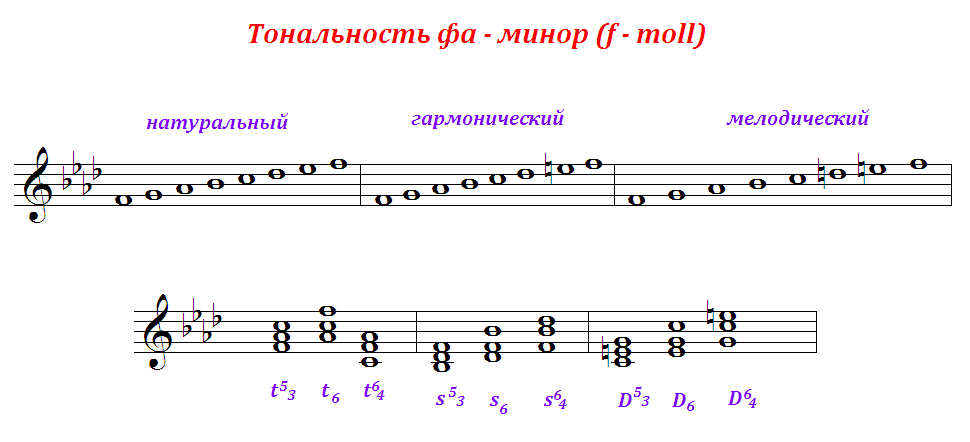 Первый пункт списка
Второй пункт списка
Третий пункт списка